History of Lithuania
By Gediminas Poškus, Magda Vainiūtė, Laura Saldaitytė, 
Saulius Tonkūnas, Urtė Vaitkevičiūtė
Unification of Lithuania
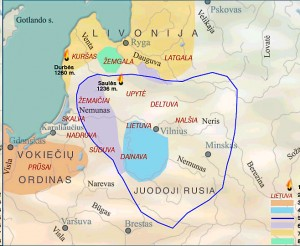 At first Lithuania as an independed country didn‘t exist. There were a lot of different Baltic tribes which each had their own dukes and kings. The first time name of Lithuania was used was in a German historic Annals of Quedlinburg in 1009. The story goes that there was a peaceful crusade from German lands to Baltic lands.  The Germans tried to convert balts to Christianity but ended up being killed. Then the pope let the Livonian and Teutonic orders convert balts into Christians. This resulted in a very long war and the creation of a glorious Lithuania.
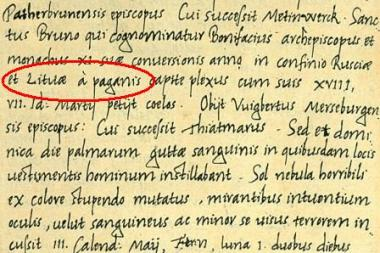 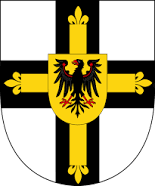 King mindaugas and his kingdom
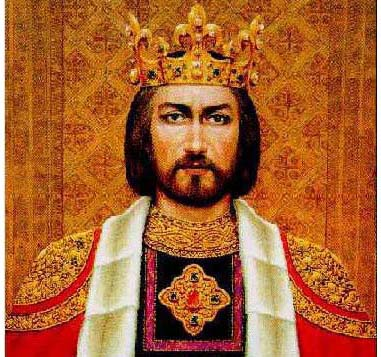 After witnessing the power of Christian troops grand duke Mindaugas understood that small Baltic troops wont win this war unless they unite, but no dukes wanted to give up their titles. Because of this Mindaugas quickly gathered an army and took down all the dukes that didn‘t want to work with him. He united all the lands and decided to convert himself, his family and all of his court to Christianity. He then became the only king of Lithuania in its history.  This attracted attention of traders in Europe.  He and most of his family later died leaving Lithuania pagan again.
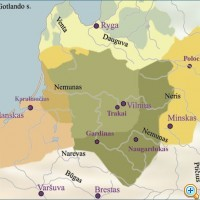 Grand duke Gediminas
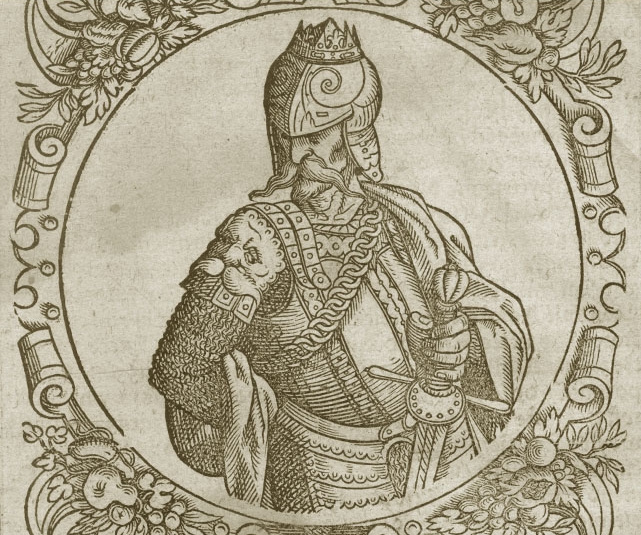 Grand Duke Gediminas was famous for his peaceful expansion and amazing diplomacy skills. He often fought Christian armies that continued to attack the Grand Duchy of Lithuania. This was a great threat to the country, because the Christian troops did nothing to convert the people but only attacked and killed them. Gediminas quickly wrote about that to the pope. The pope got furious about that and ordered the stop of these horrifying wars. Not only did Gediminas stop the Christian and pagan wars for some time, he also expanded the country by purposely marrying his daughters with Russian dukes.
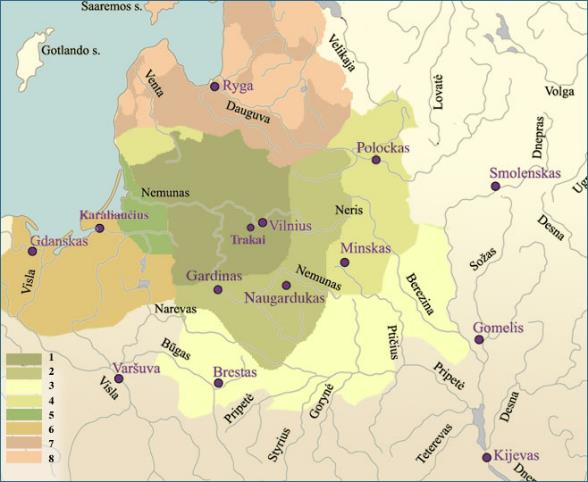 construction of Vilnius
Before Vilnius there were several capitals of Lithuania : Voruta, Kernavė, Trakai. During the reign of duke Gediminas the capital was Trakai, but there it was moved to completely newly built city – Vilnius. There is a legend that duke Gediminas went hunting and decided to go to sleep on a hill.  As he was sleeping he had a dream of an iron woolf howling on that same hill. Gediminas talked with his pagan prophet Lizdeika about the dream. Lizdeika said to the duke that he needs to build a city on that hill and that the whole world would hear about the city the same way he heard the iron woolf.  Thats when he built the great city of vilnius and moved the capital of The Grand Duchy of Lithuania to Vilnius.
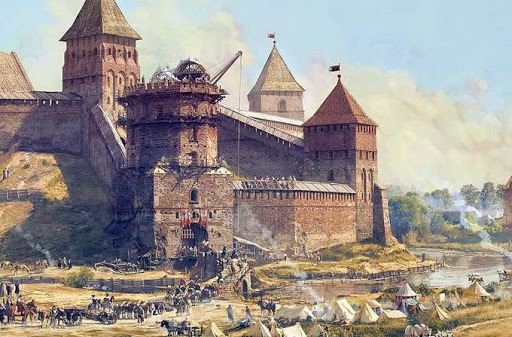 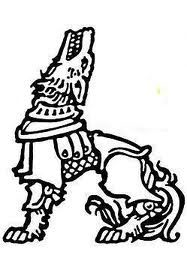 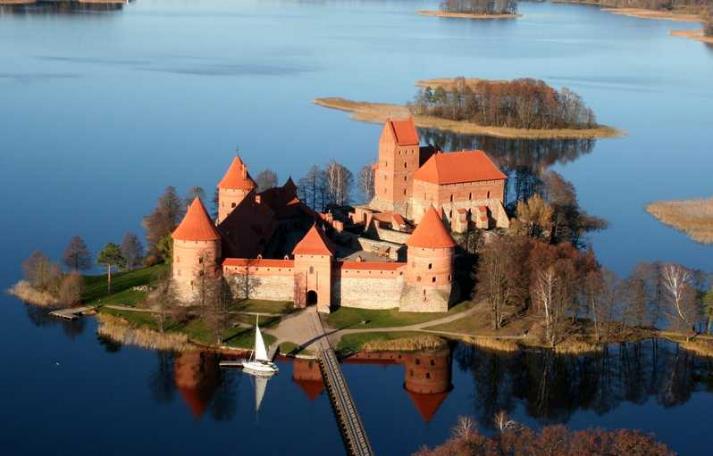 Kęstutis and algirdas
After the death of Gediminas territories of the duchy were left to rule for his children, but the one who ruled Vilnius was the Grand duke of  Lithuania. Kęstutis and Algirdas were two oldest sons of the family and were really annoyed when the youngest child – Jaunutis got the throne. They decided to take over Vilnius. They did so and agreed that Algirdas can expand from Vilnius to the east and south while Kęstutis stays in Trakai and looks after the northern and western borders. Algirdas drastically expanded the Grand Duchy of Lithuania making it the biggest country in Europe at the time.
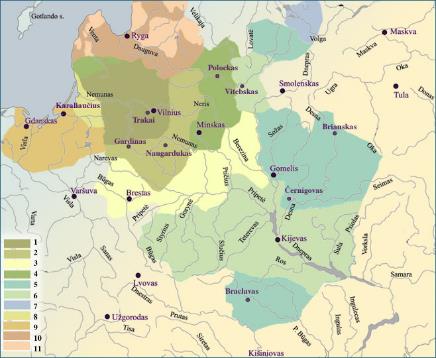 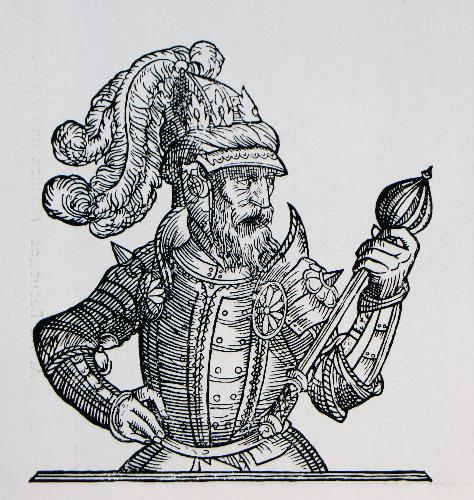 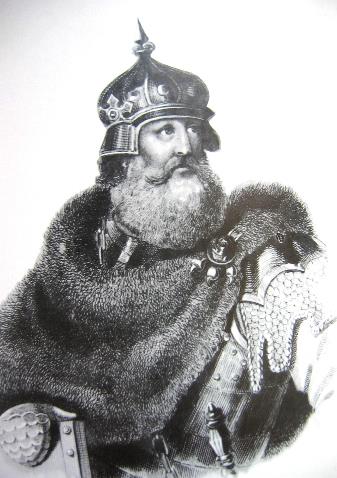 Vytautas and Jogaila
After the death of Algirdas his son Jogaila was left to rule Lithuania, but he had to share the powers with his uncle and cousin Vytautas. Jogaila didn‘t want to do that so he ordered to arrest Kęstutis and Vytautas. Jogaila started making friends with germans. Vytautas didn‘t like that because of all of the wars and deaths caused by them. Later Jogaila married polish princes and became king of Poland and converted all of the Lithuania to Christianity. The German army didn‘t accept that and one last time tried to take over the Lithuanian soil. In 1410 the great battle of Zalgiris accorued. The united polish and Lithuanian armies won. This meant the end of pagan era and the start of a new period of time. Later on Vytautas ruled Lithuanian and expanded its borders to the black sea.
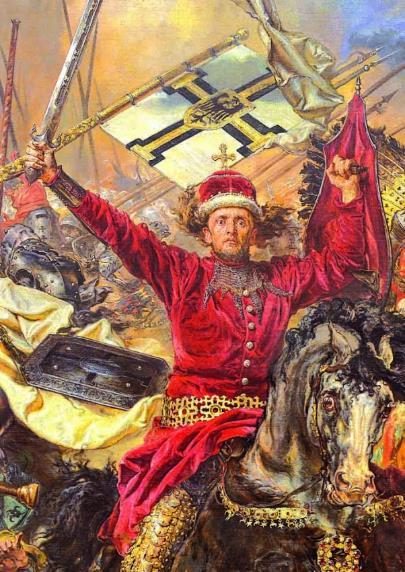 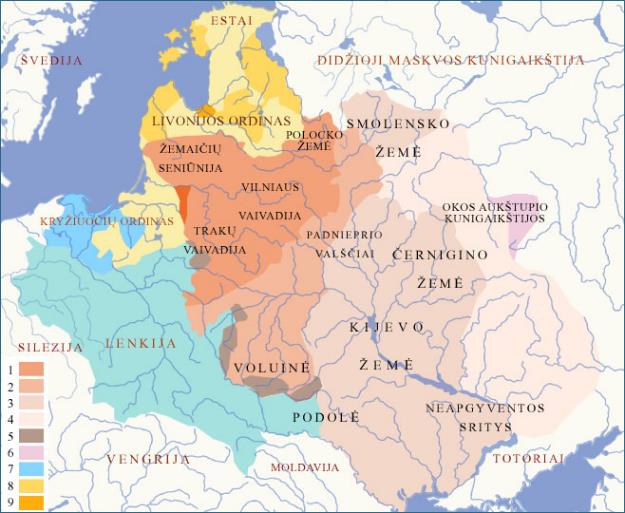 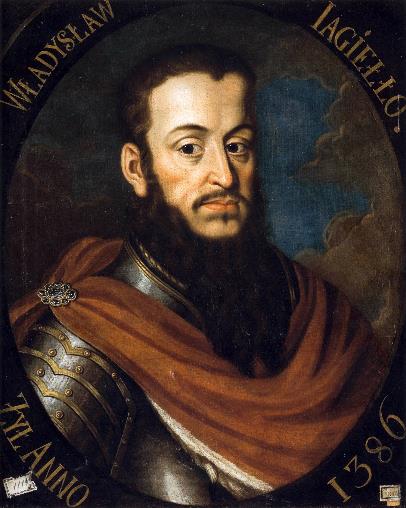 Renaissance
This period of time is often considered to be the golden age of Lithuania. During this period of time many beautiful structures arose : the royal palace of Vilnius, Krakow royal palace, gardens around palaces started to appear. Theaters and etiquette became trendy among royals. Completely new type of fashion was introduced, economy was booming, beautiful buildings were being built, new vegetables and fruits were brought. The person responsible for this drastic change in lifestyle was Bona Sforza from Italy. She was wife on the Grand duke Augustas the old. They both had son Žygimantas Augustas. During their reign they made sure that Moscow won‘t expand and when it tried to the Grand Duchy of Lithuania and Kingdom of Poland united together and created so called the Rzeczpospolita.
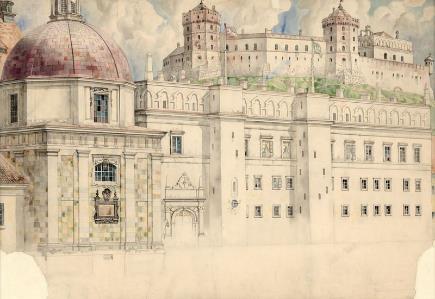 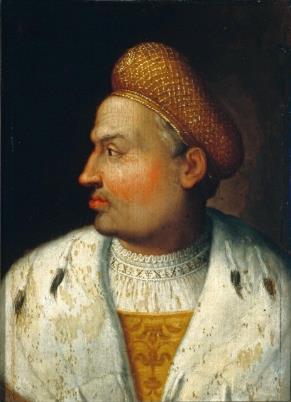 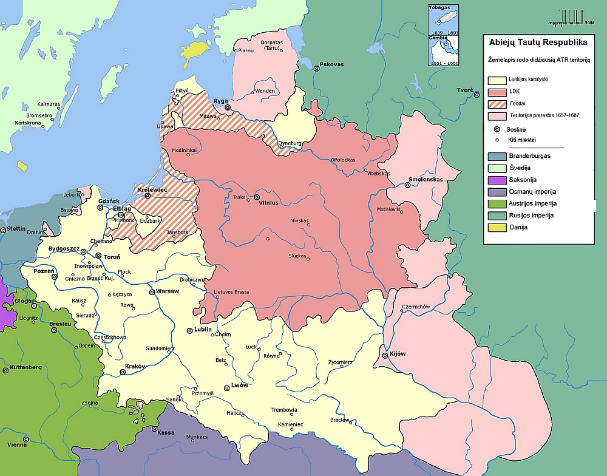 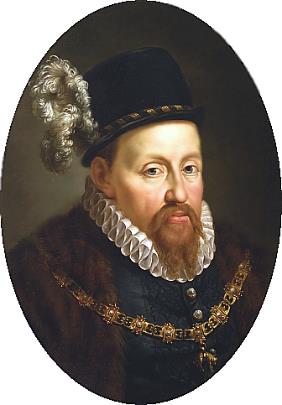 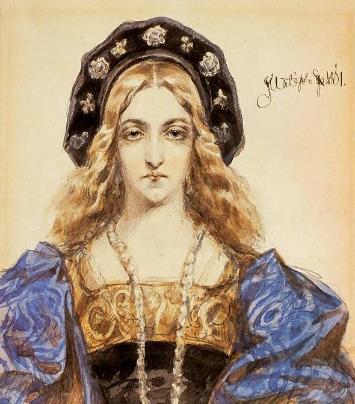 Vilnius university
In 1579 in Vilnius one of the most important institutions were opened – Vilnius university. It was established by Society of Jesus and Stephen Báthory. They camefrom Rome and brouhgt architectural style of baroque into lithuania. The university was  the third oldest university (after the Cracow Academy and the Albertina) in the Polish-Lithuanian Commonwealth.It currently is the oldest university in the Baltic states, one of the oldest and most famous in Central Europe, preceded only by the universities of Prague, Kraków, Pécs, Budapest, Bratislava and Königsberg.
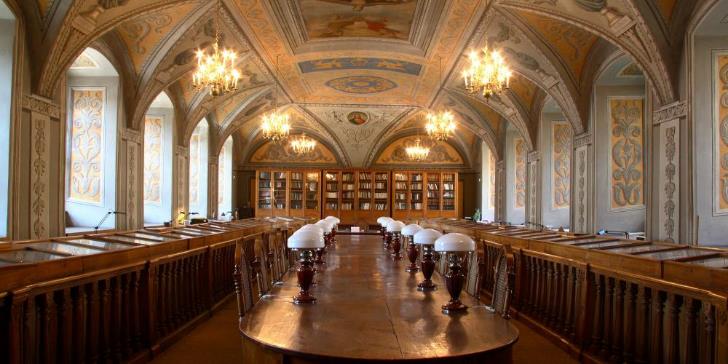 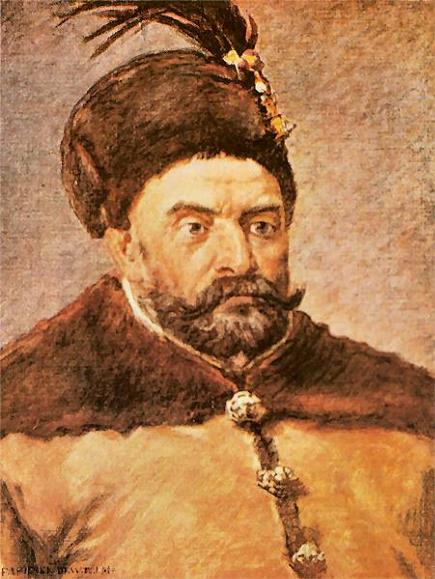 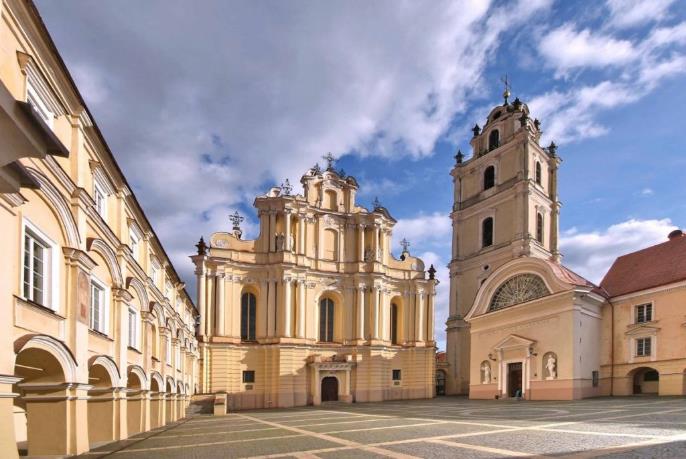 Polish-Lithuanian commonwealth ending
The golden age of the Polish – Lithuanian commonwealth ended in a horrifying way. At first series of wars had been lost to Swedish, German, Russian and Austrian forces. There was a plague outbreak that killed thousands of people. Then corruption became very popular among the elite and rulers. When neighbouring armies had around one houndred thousand poeple of military personel the commonwealth only had around thirty thousand. Later on completly poor and weak country tried to change with releasing the first constitution in Eurpe, but was quickly devided to three huge and powerful nations of that time : Russian empire, Prussian empire and Austrian empire. Most of modern Lithuanias teritorys went to Russia.
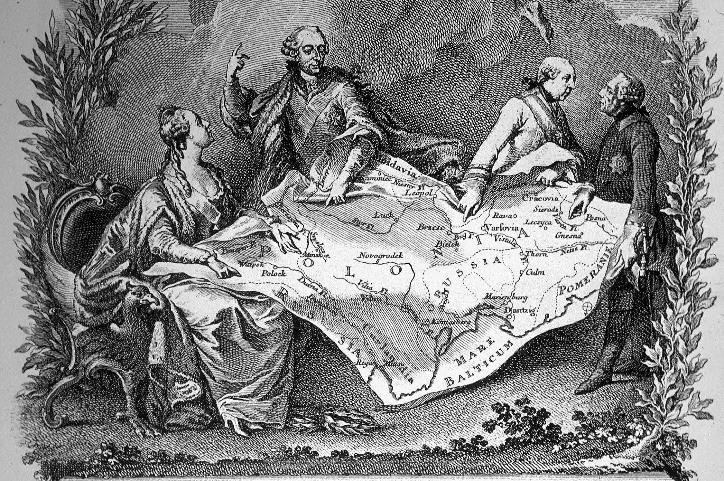 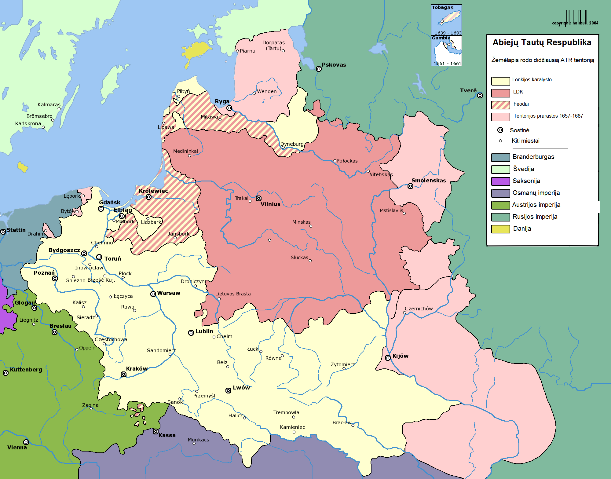 Life inside Russian empire
Since 1795 the Lithuania didn‘t exist and more than 90% of its modern territories were in located in Russian empire. This period of time is often considered one of the worst periods of time in our history. During this period of time Russian government started doing everything it can to destroy the Lithuanian culture, make people forget their past. They destroyed the Vilnius royal palace, the Lithuanian language was banned from institutions, the Lithuanian alphabet was also banned and only kirilica could be used. A lot of monasteries were closed and churches destroyed. People didn’t like that. They rebelled, printed books and brought them illegally to Lithuania, practiced Catholicism and finally decided to become independed.
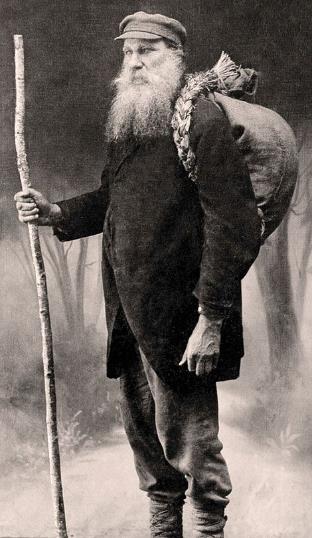 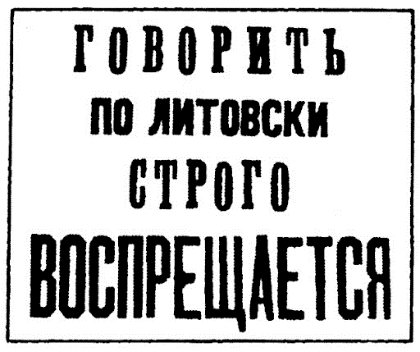 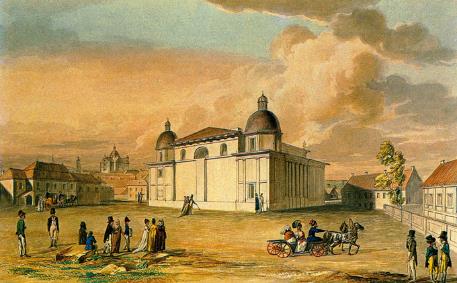 Independent Lithuania 1918 - 1940
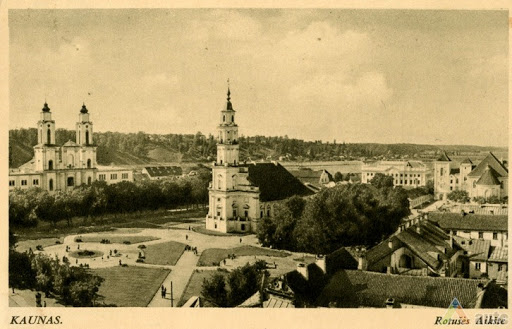 In 1918 in February 16th Lithuania declared its independence from Russian Empire. Lithuania was recognized by other western European countries and quickly became a rich, beautiful and new country. People had more money then ever, new buildings began building and banks were opened. Lithuania became a republic and gave right for women to vote. But good times had to end and Lithuania once more got annexed by Russian forces except the fact that this time the country was USSR.
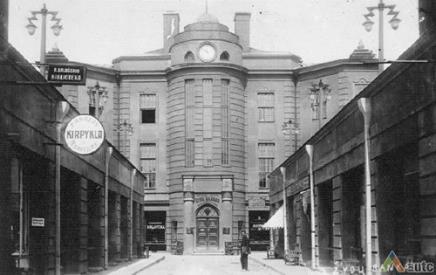 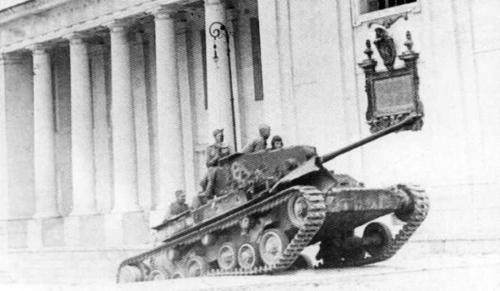 World war 2
When USSR first invaded Lithuania they started a massive deportation of people who had a good education : doctors, professors, businessmen, teachers. It was told to destroy cultural sites, close down churches and completely shut down any kind of idea to rebuild Lithuania. Not to mention that after Soviets there were Nazis who practically destroyed the local Jew population and then the Soviet army came again. Palaces were bombed and destroyed, museums and libraries closed down. People were sent to Siberia and other parts of USSR to work and die in gulags.
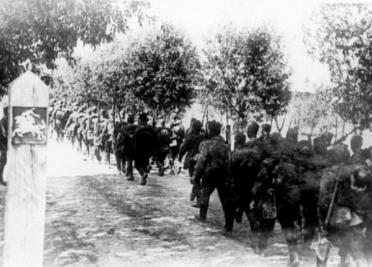 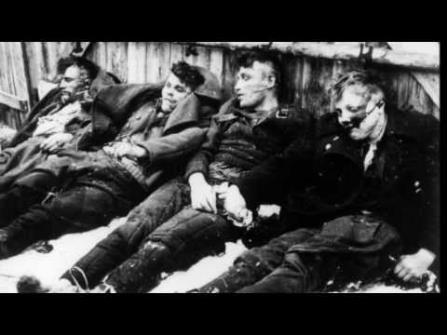 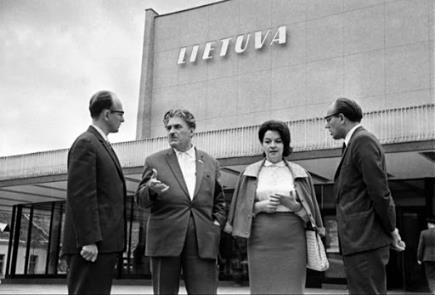 Soviet union
Life in Soviet union was hard. There was no freedom of speech, freedom of religion or any kind of freedom. Nobody had any food, telephones, radios, TVs or cars were owned only by few people. People could only travel within Soviet Union and no further. Churches were closed down. People who spoke against the country would go missing, die in a tragic accident or ended up being tortured. Only the bravest people could speak up.
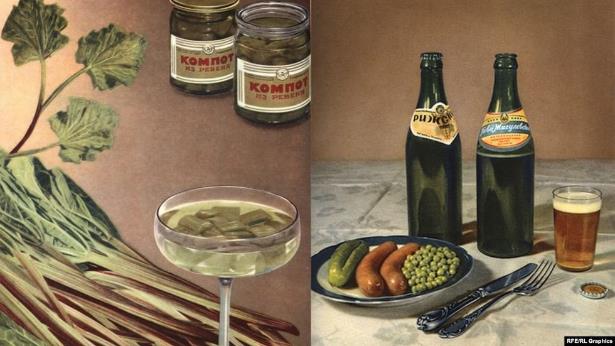 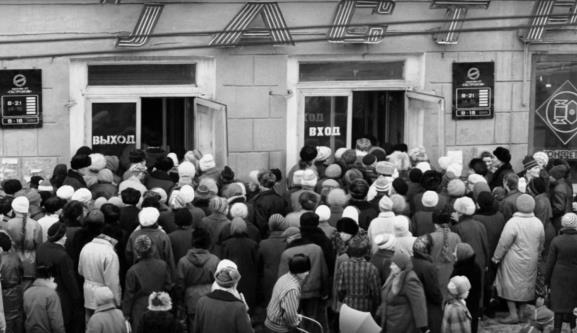 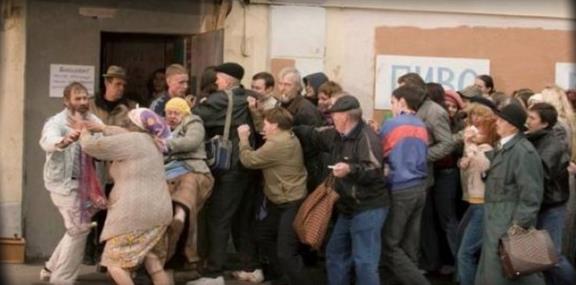 1990 independence
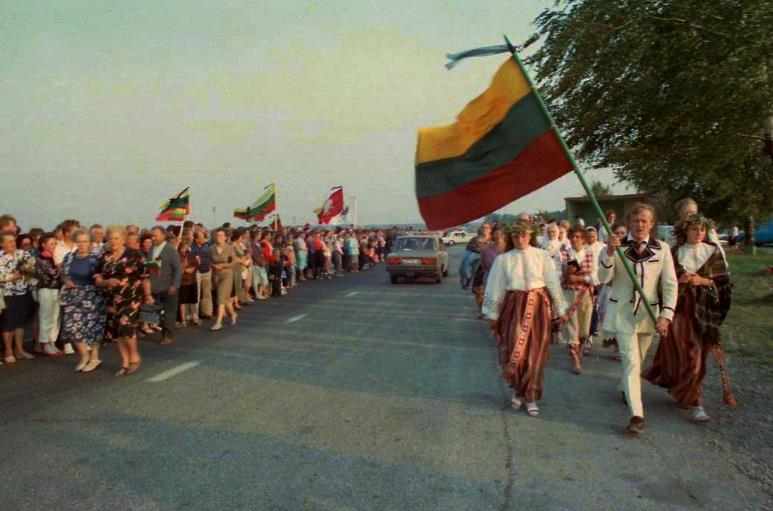 As the economical situation in USSR started to get worse and the government of Soviet Union began the so called  ,,perestroika” program which lead to people finding out about horrifying Russian crimes against their own people. People also couldn’t take the pressure any longer. They wanted to practice their religion and decide freely what they want to do. So in 1990 march 11th Lithuania declared its independence.  This was after the famous Baltic way protest.
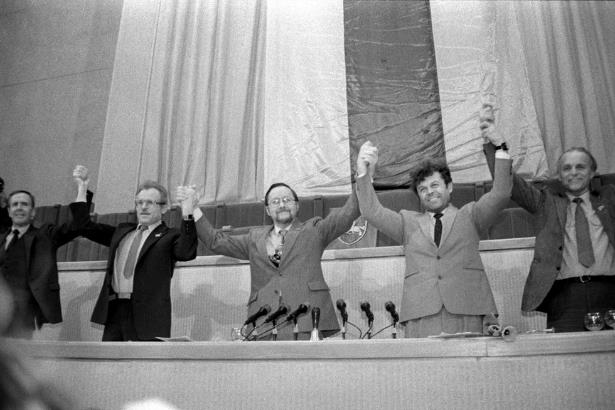 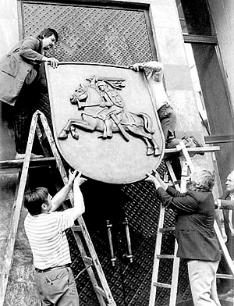 Events of 1991 January 13th
Everything has its price. So does freedom. In January 13th 1991 Soviet forces stormed into the city of Vilnius with an attempt to overthrow the Lithuanian government and bring back the soviet rule. They took over the TV tower, radio and television buildings. During this bloody night 14 people were killed and over 1000 wounded.
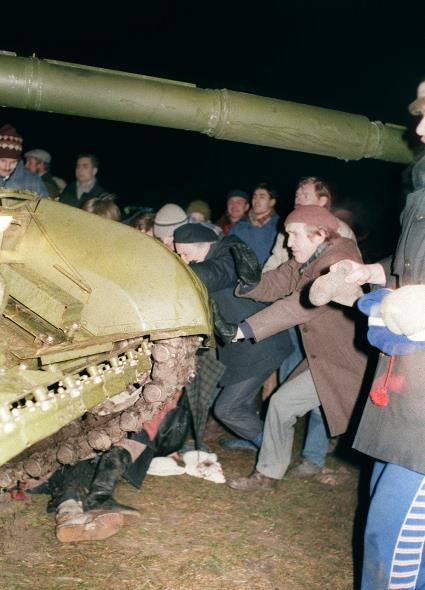 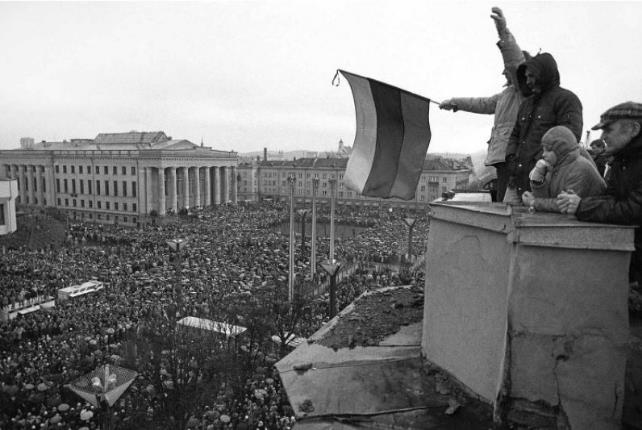 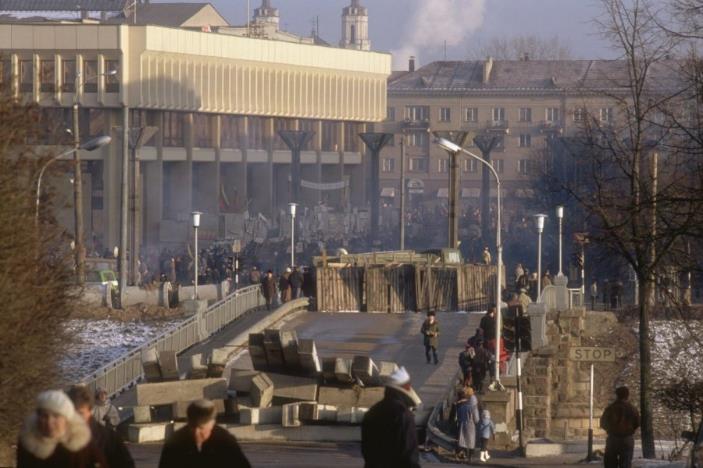